Школа – гимназия с. Зеленый Бор
Бурабайский район Акмолинская область
Лучший в мире
выдумщик
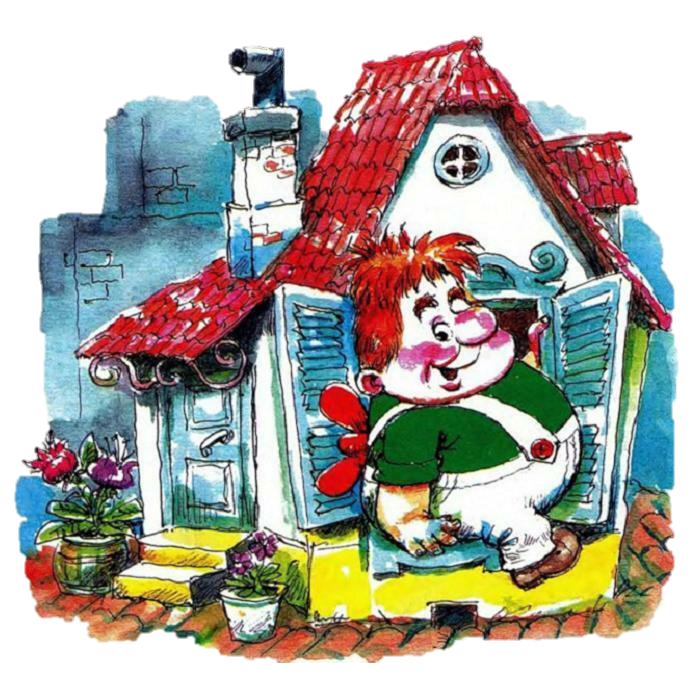 Литературная игра
4 класс
Астрид Линдгрен
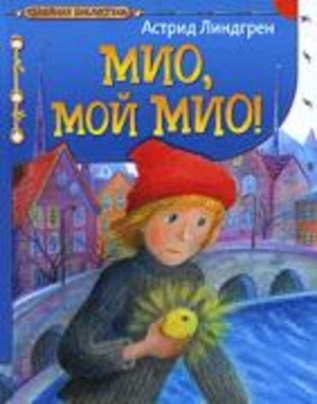 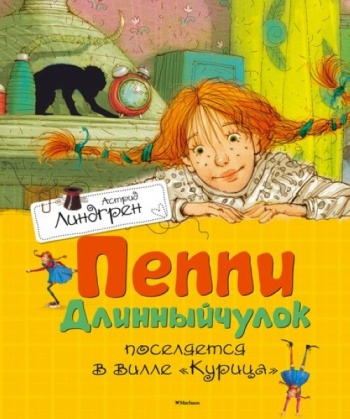 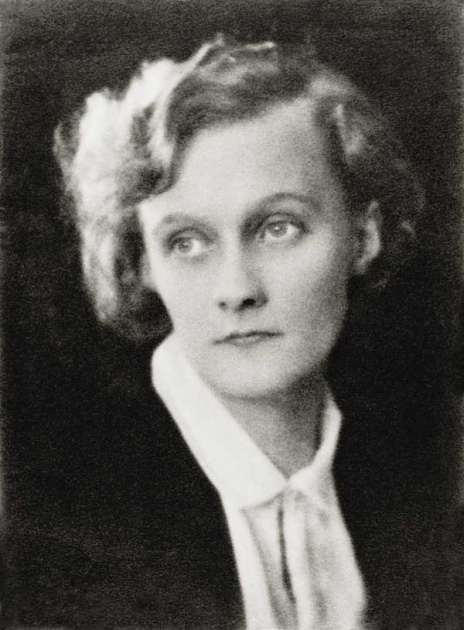 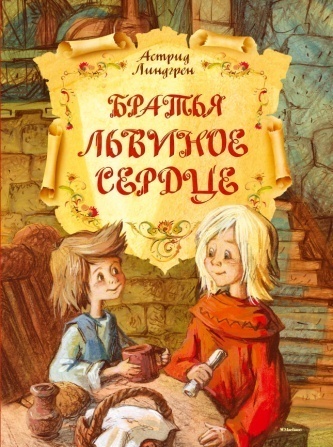 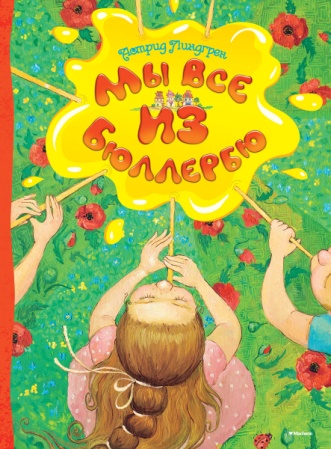 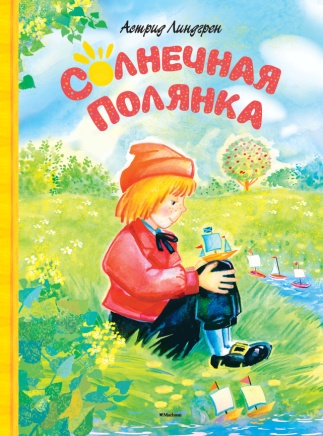 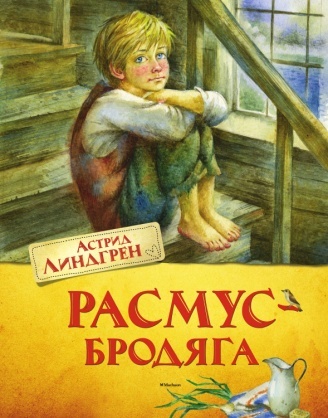 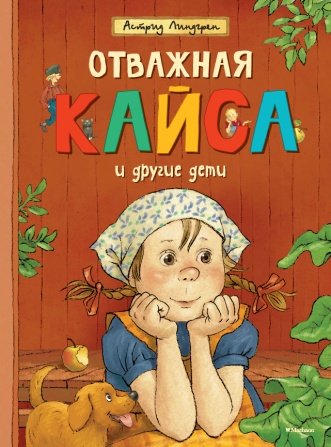 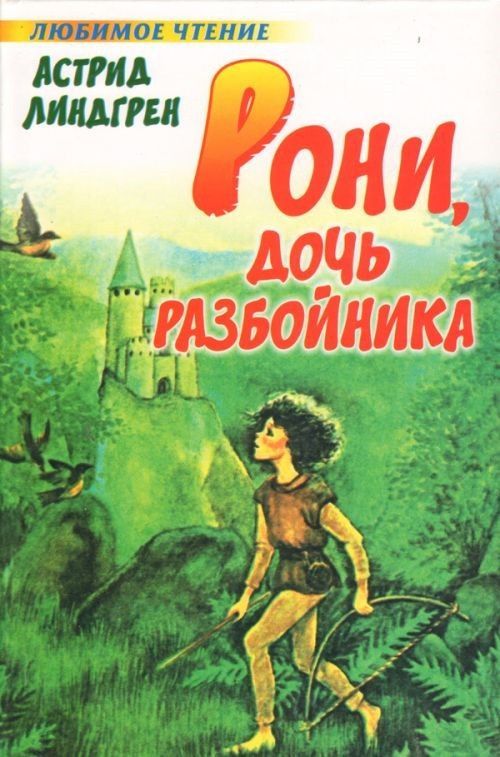 (1907 – 2002)
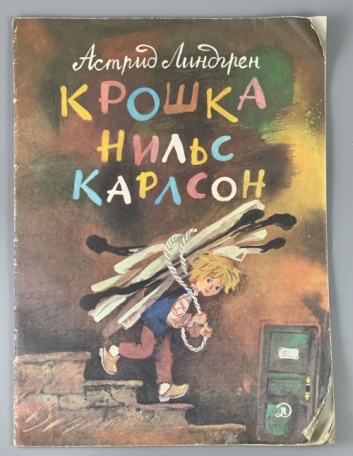 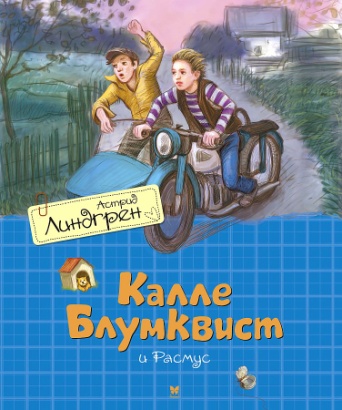 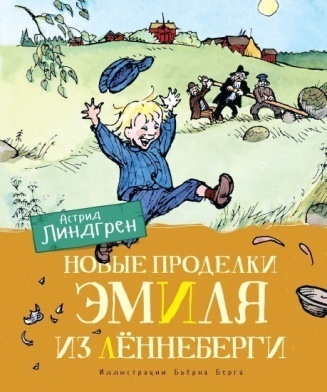 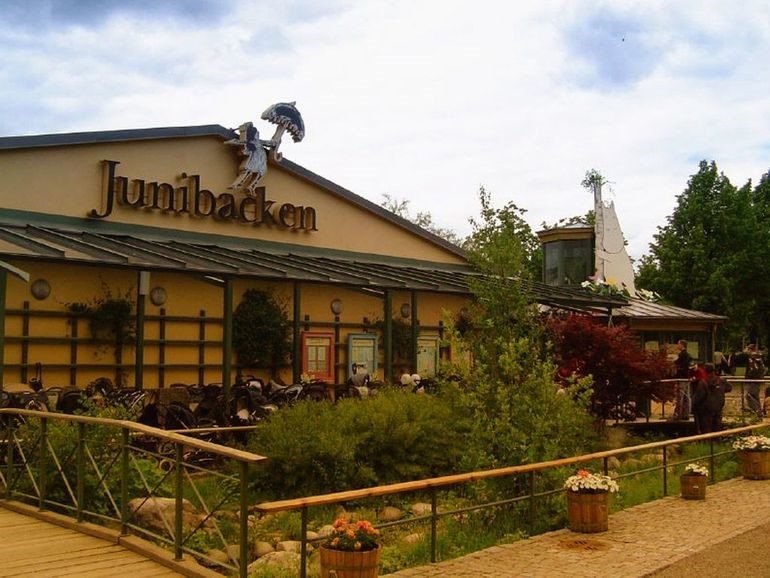 Домик Карлсона
в музее
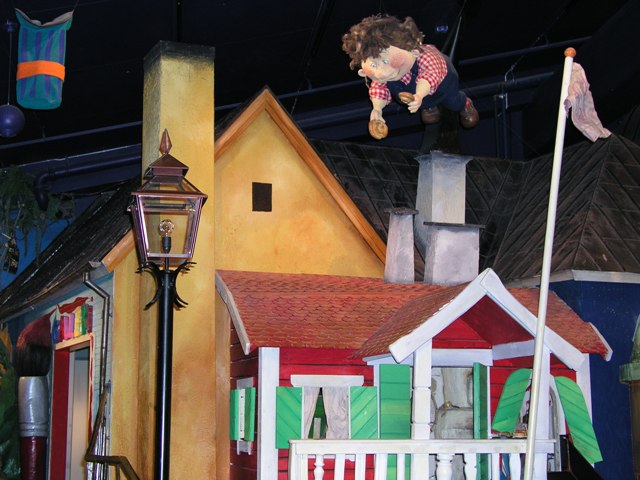 Музей сказок Астрид
Линдгрен Юнибакен
в Стокгольме
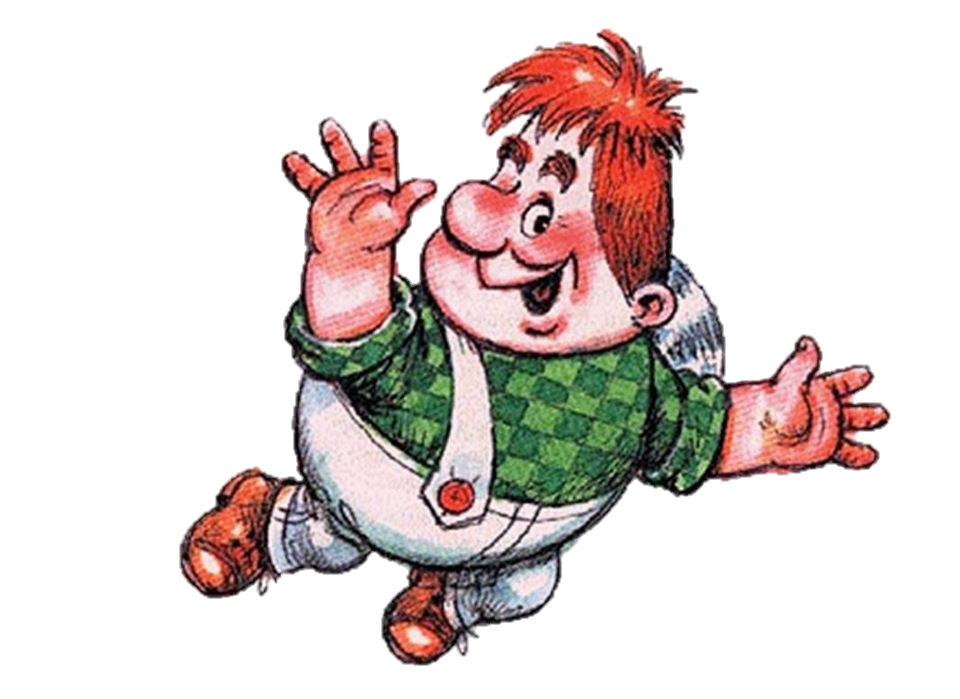 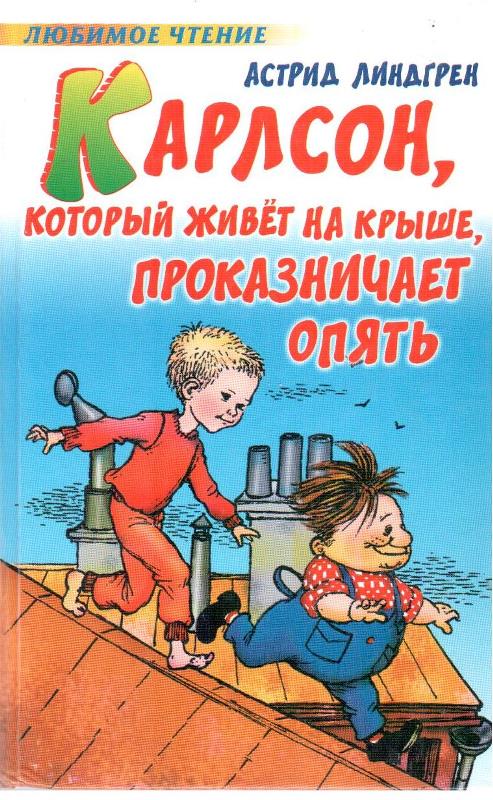 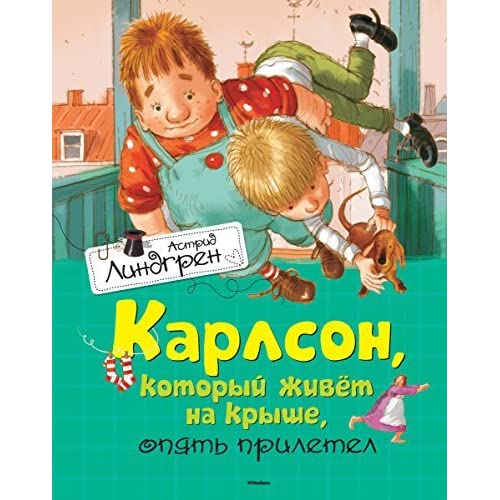 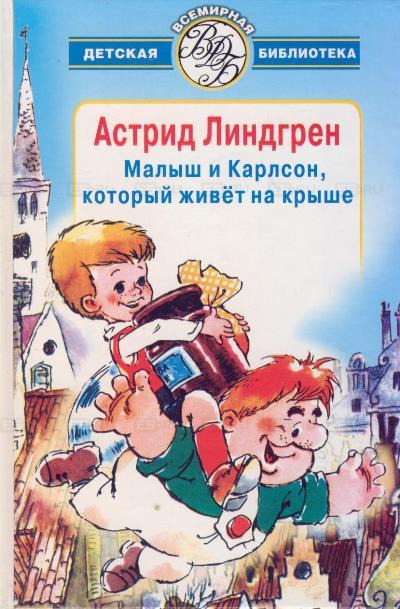 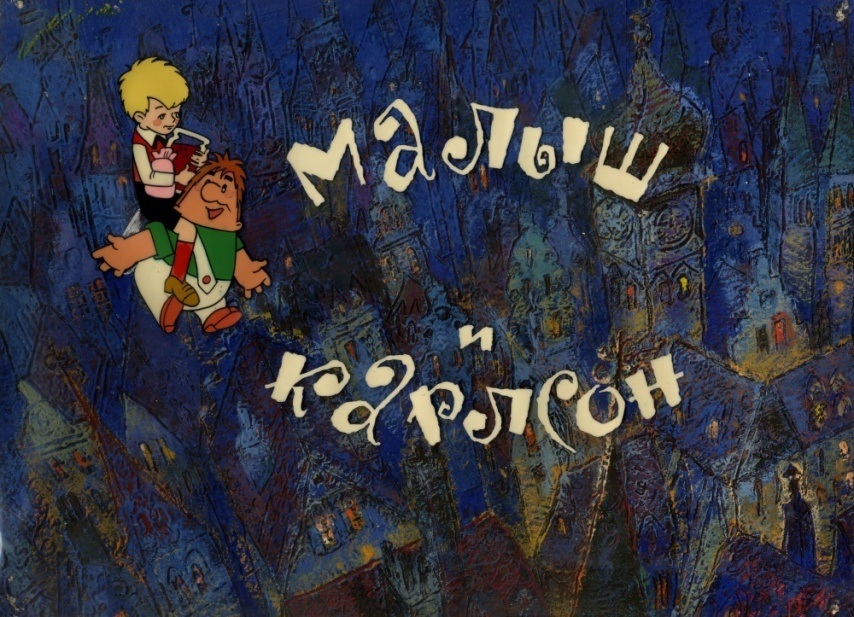 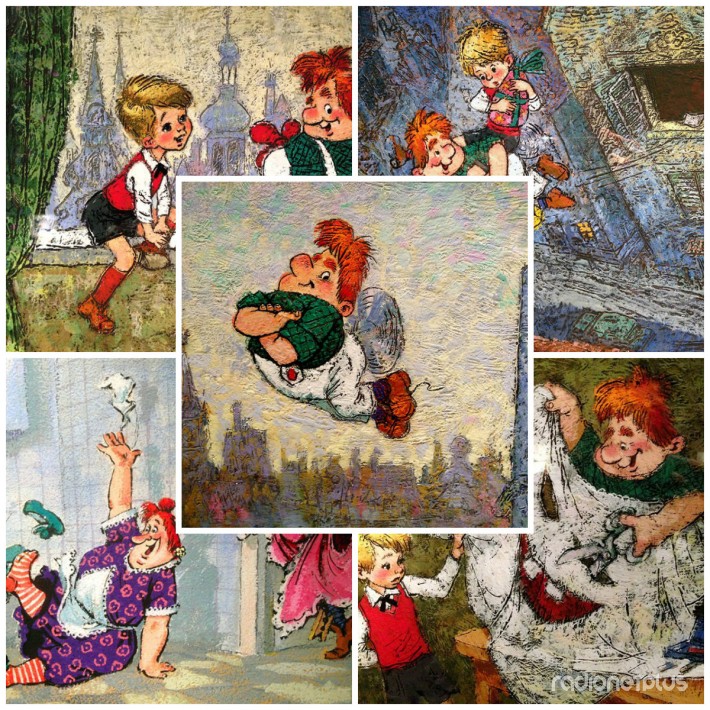 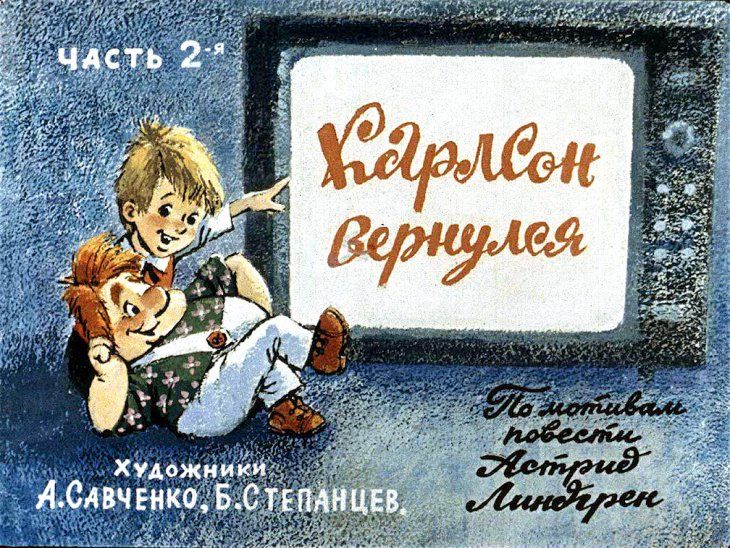 Лучшее в мире ВЕНДИПИРИЕ , у которого есть замечательный ПРЕЛОПРЕЛ обожает ДАРЛЕМАМ
ПРИВИДЕНИЕ    ПРОПЕЛЕР    МАРМЕЛАД
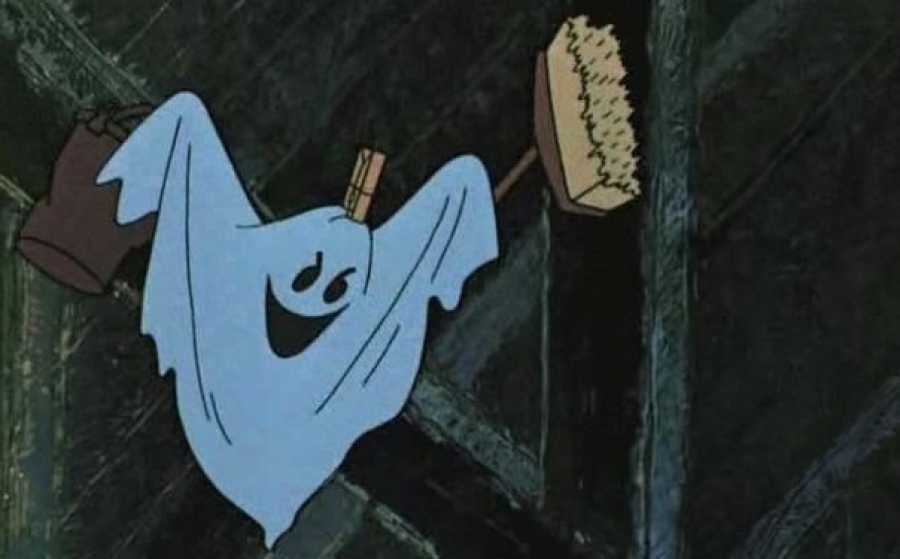 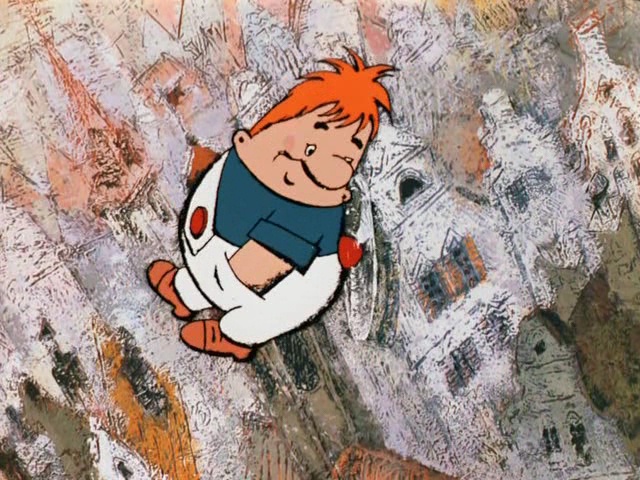 В моём знаменитом имени спрятаны два животных — маленькое и большое. Найди их, переставляя буквы – КАРЛСОН
РАК         СЛОН
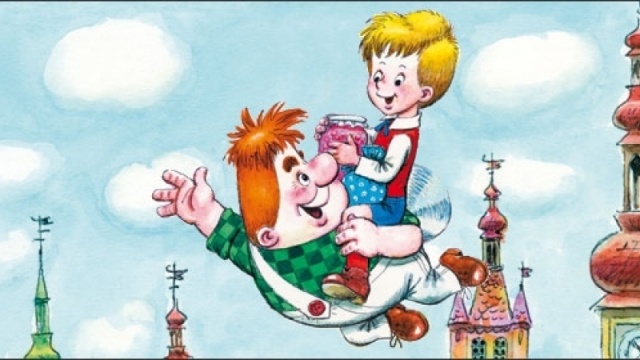 Преврати слово ШЛЮПКА в моё любимое лакомство
ПЛЮШКА
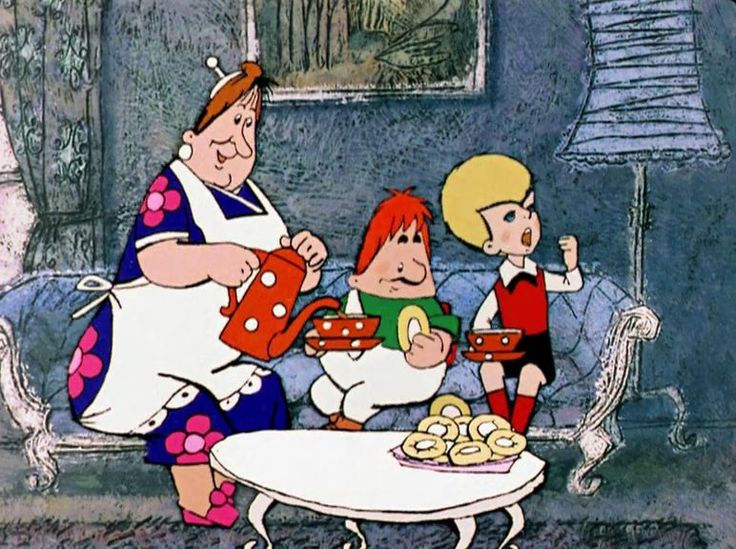 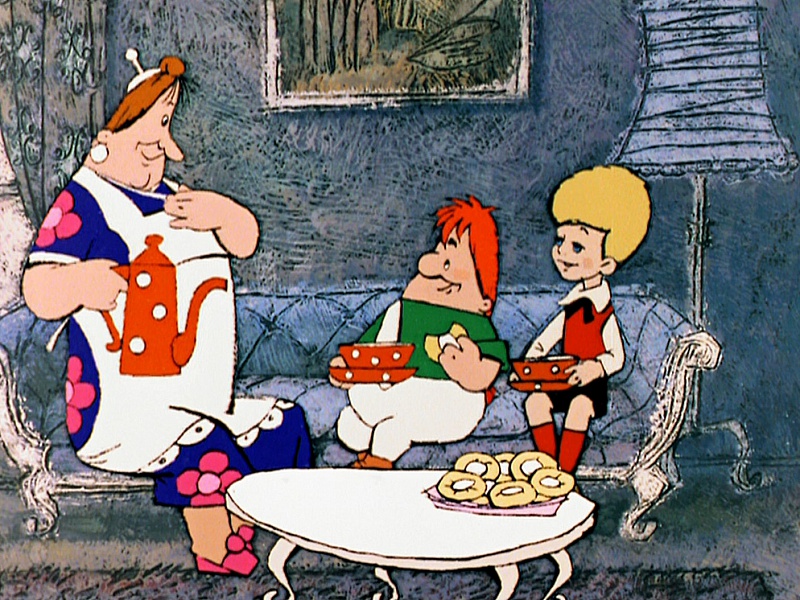 Разгадай ребус и догадайся, в каком городе происходили весёлые приключения Малыша и Карлсона
СТОКГОЛЬМ
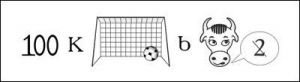 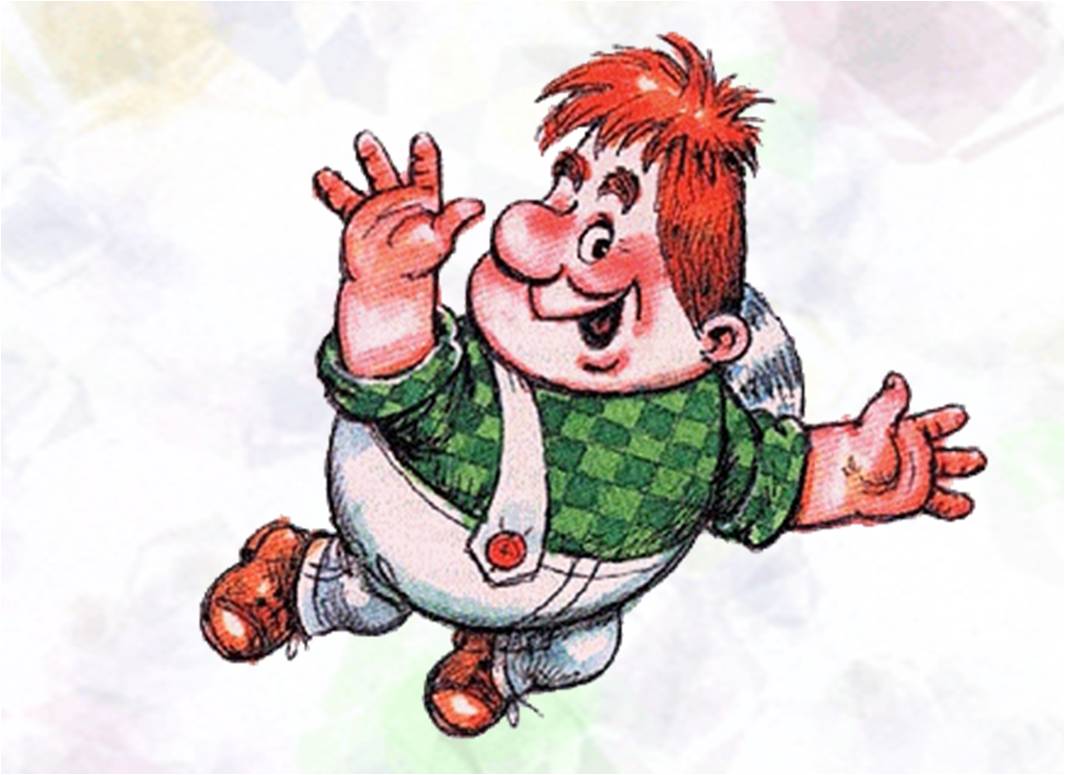 Карлсон
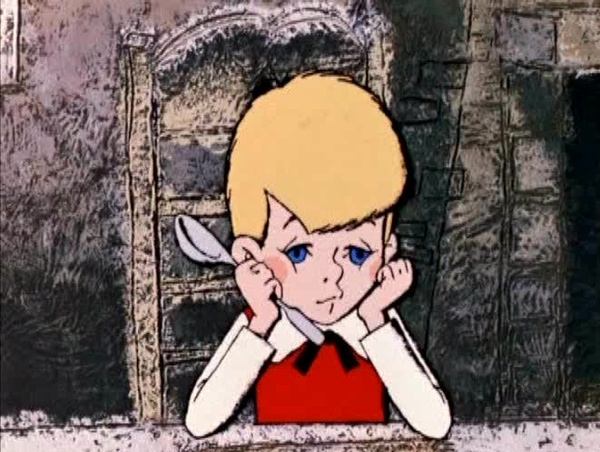 Малыш – Сванте Свантессон
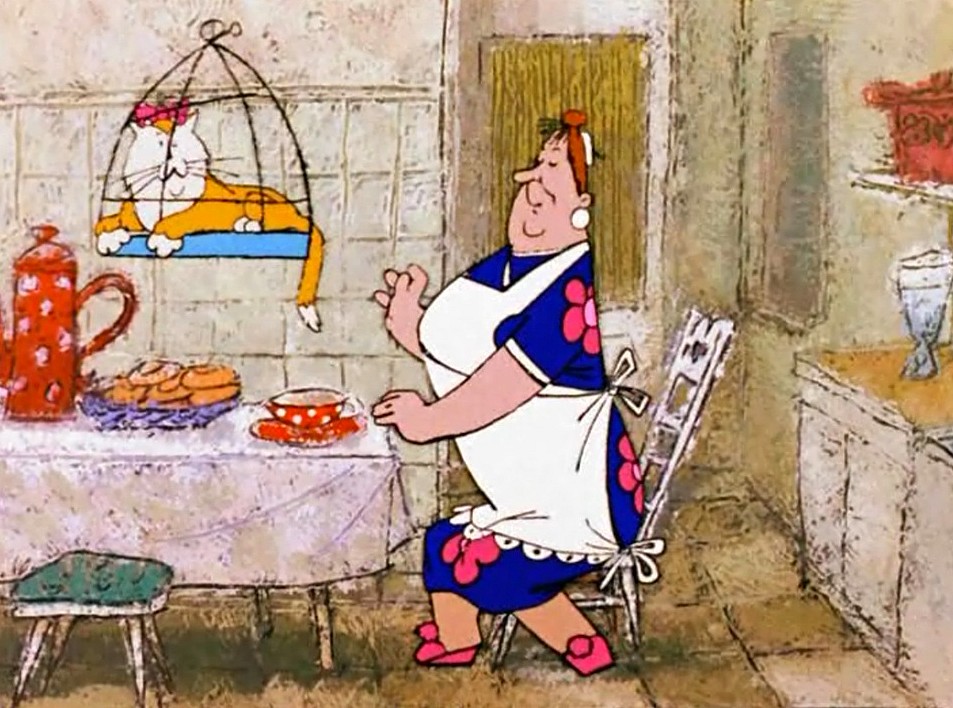 Фрекен Бок
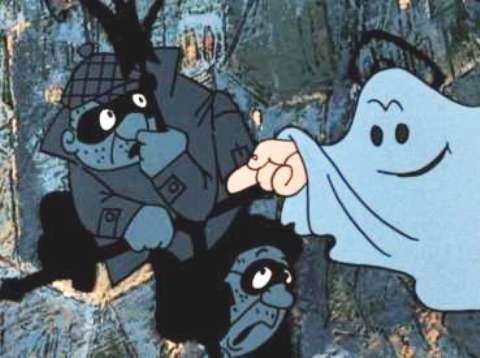 Филе и Рулле
Сколько лет Малышу, его сестре,
старшему брату и Карлсону?
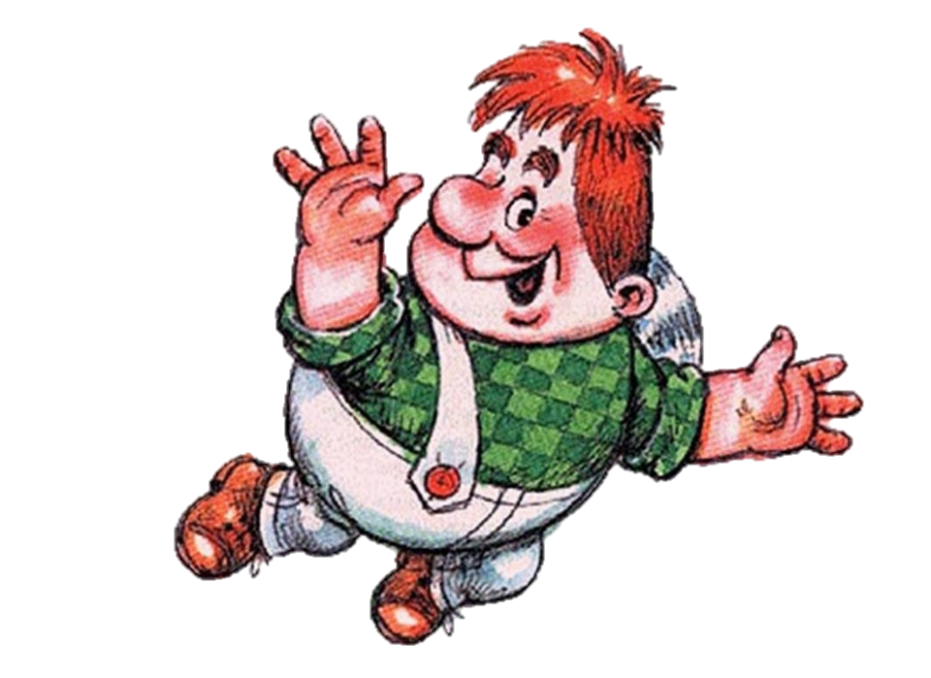 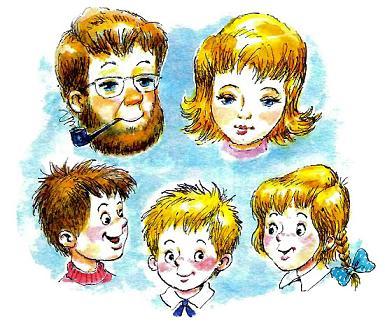 Малышу – 7 лет, сестре Бетан – 14 лет, брату Боссе – 15 лет, Карлсону – «Мужчина в самом расцвете лет»
Какая была температура у Карлсона,
когда он сказал, что заболел?
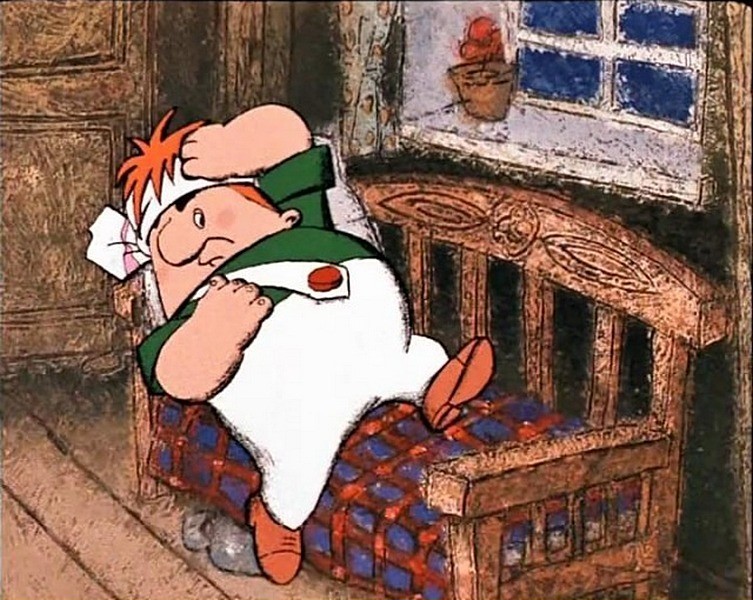 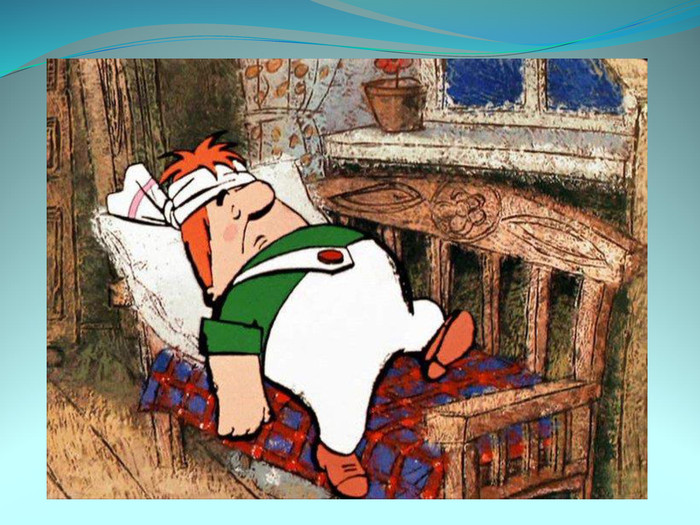 «30 – 40 градусов, не меньше»
Сколько стоит Малыш?
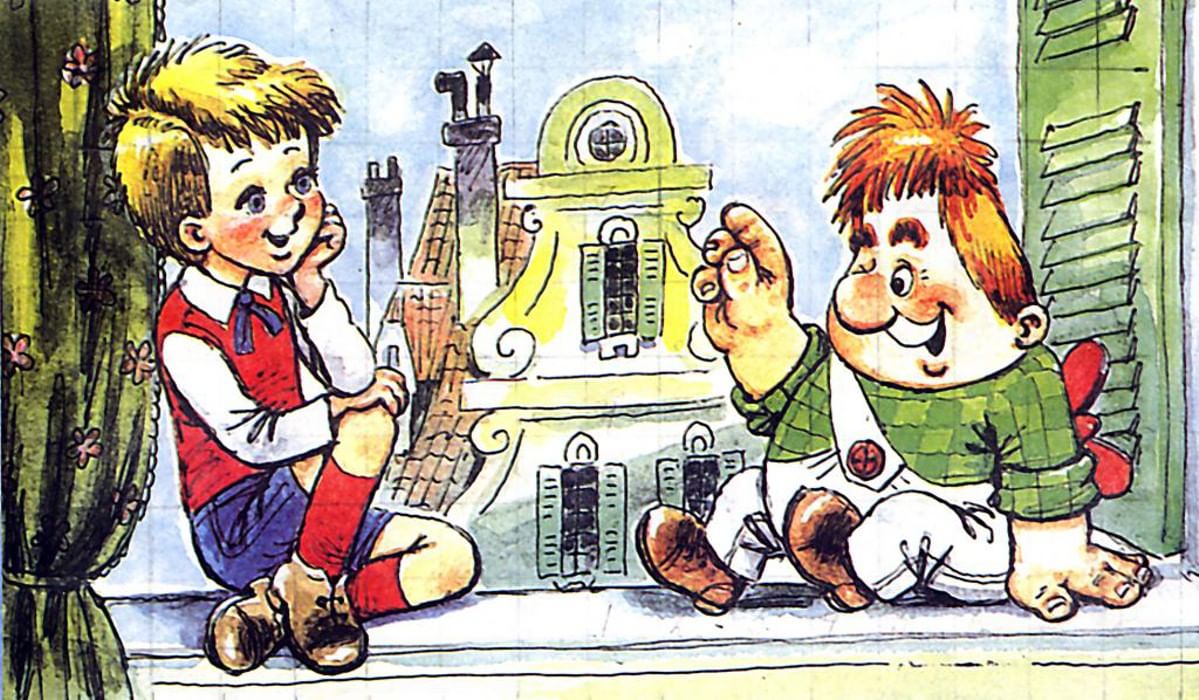 Больше 100 тысяч миллионов крон
Во сколько часов хотел прилететь за Малышом Карлсон, чтобы погулять по крышам?
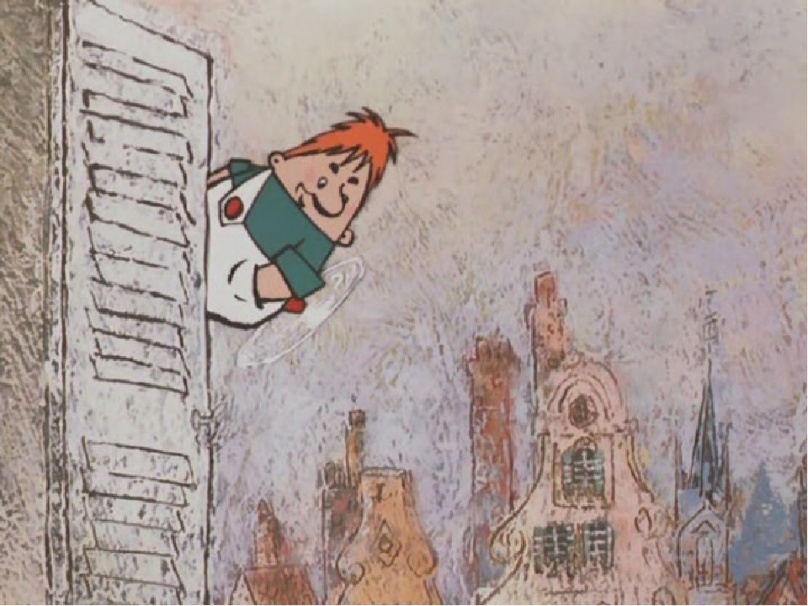 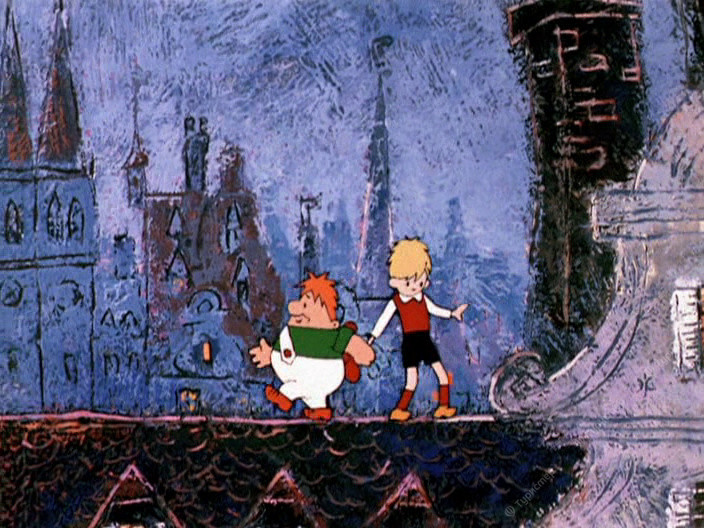 «Приблизительно часа в 3, в 4, в 5, но не раньше 6, не позже 7, едва ли раньше 8, ожидай меня примерно в 9 ч.
Таким образом от 3 до 9 часов»
Сколько конфет делил Карлсон и как?
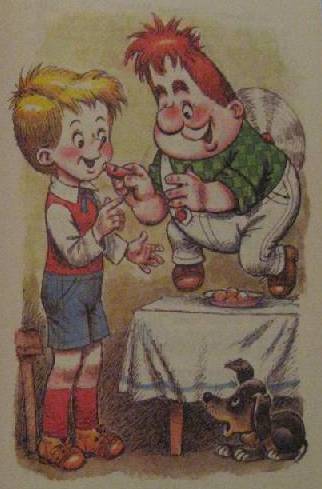 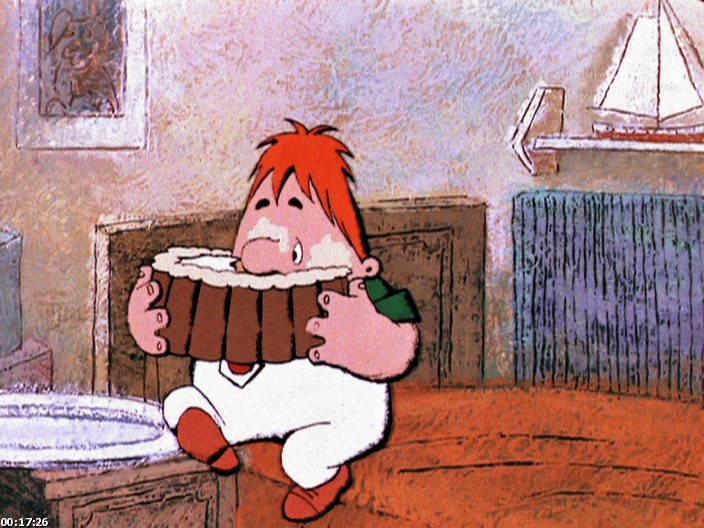 Три на два не делится, съел одну. Вот теперь можно делить
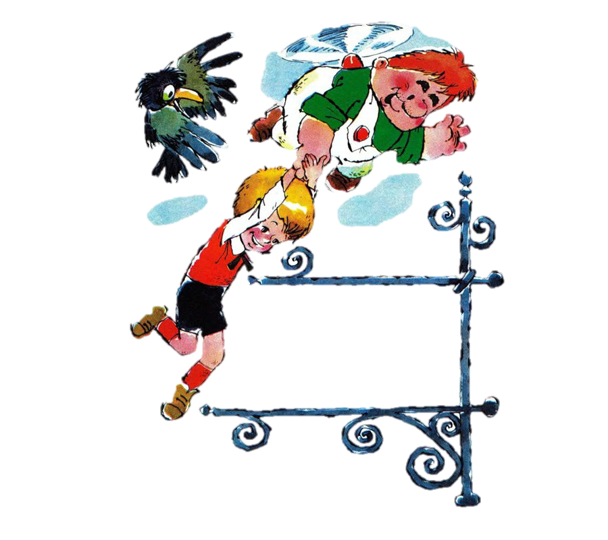 «Я самый лучший в мире…»
Летун;
  Нянька;
  Проказник;
  Пожарный;
  Шутник;
  Выдумщик;
  Строитель;
  Бегун;
  Специалист: по паровым машинам,
      по храпу, по стихам;
  Укротитель домоправительниц;
  Самый тяжёлый в мире больной;
  Лучшее привидение;
  Истребитель пирогов;
  Друг